ПРОЕКТНАЯ ДЕЯТЕЛЬНОСТЬ В ОБРАЗОВАТЕЛЬНОМ ПРОЦЕССЕ ДОУ
«Любая реформа образования должна опираться на личность человека. Если мы  будем следовать этому правилу, ребенок, вместо того, чтобы обременять нас, проявит себя как самое великое и утешительное чудо природы».

               М.Монтессори
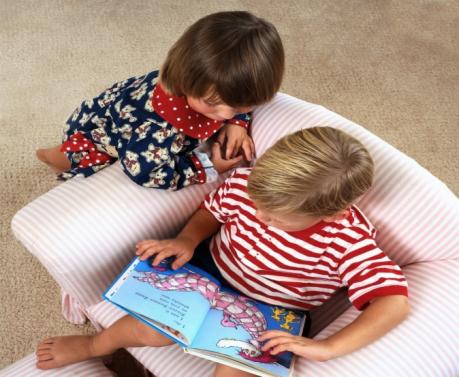 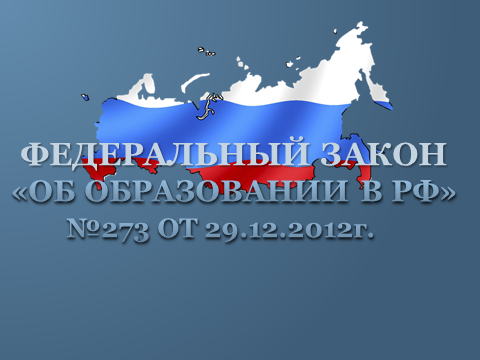 «Федеральные государственный образовательный стандарты дошкольного образования»    	№1155 ОТ 17. 10. 2013г.	Вступил в действие с 01.01 2014года
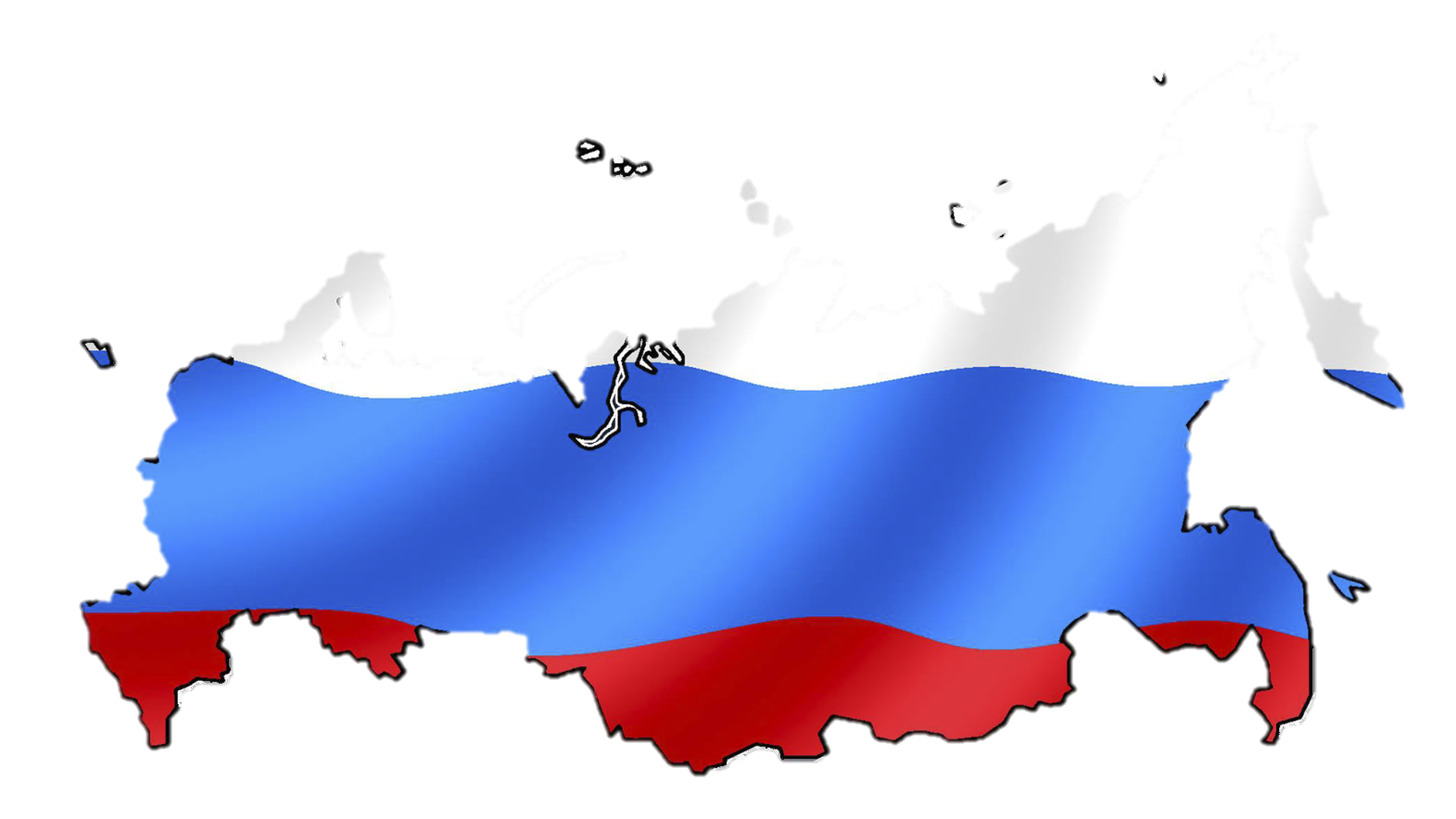 Основные принципы дошкольного образования
Требования к условиям реализации основной  Образовательной программы дошкольного образования
Основные понятия
Проект – это специально организованный взрослым и выполняемый детьми комплекс действий, завершающийся созданием творческих работ.

Метод проектов – система обучения, при которой дети приобретают знания в процессе планирования и выполнения постоянно усложняющихся практических заданий – проектов.

 Метод проектов всегда предполагает решение воспитанниками какой-то  проблемы.
ДЛЯ РЕБЕНКА ПРОЕКТ ЭТО:
Раскрытие творческого потенциала;
Умение  работать в группе ;
Умение направлять деятельность на решение  интересной проблемы, сформулированной самими детьми;
Умение презентовать свою работу.
Виды проектной деятельности
ТИПЫ ПРОЕКТОВ  В  ДОУ( по Л.В.Киселёвой)
СТРУКТУРА ПРОЕКТА
ПРОЕКТ-это « шесть П»
1 - Проблема;
2 - Проектирование 
      (планирование);
3 - Поиск информации;
4 - Продукт;
5 - Презентация.
6 - «П» проекта- это его портфолио, папка, в которой собраны рабочие материалы, в том числе планы, отчеты, рисунки, схемы, карты, таблицы.
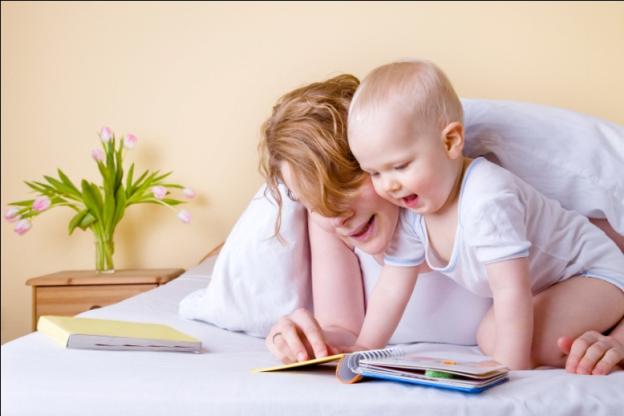 Проект «Цветочная фантазия»
МЕТОДЫ РАЗРАБОТКИ ПРОЕКТОВ"Модель трёх вопросов"
Образ "Семь мы"
Мы озабочены... 
Мы понимаем... 
Мы ожидаем... 
Мы предполагаем... 
Мы намереваемся... 
Мы готовы... 
Мы обращаемся за поддержкой...
Основные требования к использованию метода проектов в детском саду
Умение пользоваться методом проектов — показатель высокой квалификации педагога, его прогрессивной методики обучения и развития детей.